Kapitaalsubsidies
Hendrik Claessens
www.claessens.be
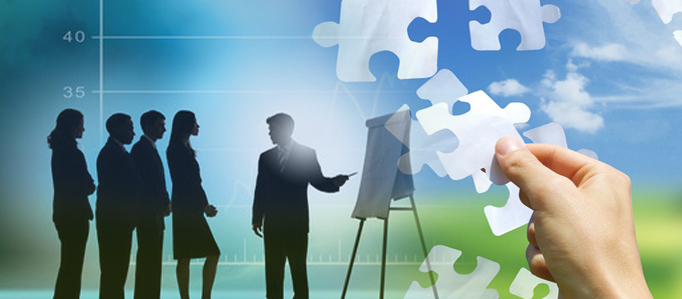 Regeling voor investeringen die verworven werden sinds het aanslagjaar 2007
Op boekhoudkundig vlak is en blijft vereist dat de kapitaalsubsidie
op het passief van de balans geboekt wordt
en in functie van de afschrijvingen op de gesubsidieerde activa 
in opbrengsten genomen wordt. 

Er hoeft echter geen uitsplitsing meer gemaakt te worden tussen 
het belastingsgedeelte en het nettogedeelte van de subsidie. 

Als gevolg van de belstingsvrijstelling 
is er geen belasting meer verschuldigd in de toekomst
en hoeft men geen rekening 1680 'uitgestelde belastingen op kapitaalsubsidies' 
meer te boeken.

Het volledige subsidiebedrag wordt dus geregistreerd
op het credit van de passiefrekening 15 'Kapitaalsubsidies'
www.claessens.be
Boekhoudkundige verwerking
Aankoop van de machine
Balans
Res. Rek.
7
actief
6
passief
2310
Machines - AW
D
C
440
Leveranciers
125 000
D
C
151 250
4110
BTW op aankopen
D
C
26 250
www.claessens.be
Boekhoudkundige verwerking
Subsidie wordt toegekend
Balans
Res. Rek.
7
actief
6
passief
15
Kapitaalsubsidie
2310
Machines - AW
D
C
D
C
125 000
25 000
4110
BTW op aankopen
D
C
440
Leveranciers
26 250
D
C
151 250
416
Diverse vordering
D
C
25 000
www.claessens.be
Boekhoudkundige verwerking
Subsidie wordt gestort
Balans
Res. Rek.
7
actief
6
passief
15
Kapitaalsubsidie
2310
Machines - AW
D
C
D
C
125 000
25 000
4110
BTW op aankopen
D
C
440
Leveranciers
26 250
D
C
151 250
550
Bank
D
C
25 000
www.claessens.be
Boekhoudkundige verwerking
Aankoop machine wordt betaald
Balans
Res. Rek.
7
actief
6
passief
15
Kapitaalsubsidie
2310
Machines - AW
D
C
D
C
125 000
25 000
4110
BTW op aankopen
D
C
26 250
550
Bank
D
C
25 000
151 250
www.claessens.be
Boekhoudkundige verwerking: afsluiting van het boekjaar
(1) afschrijving op de installatie
(2) afboeking van de kapitaalsubsidie   (753 - 73)
Balans
Res. Rek.
7
actief
6
passief
753
Kapitaal - en intrestsubsidies
15
Kapitaalsubsidie
6302
afschr. op MVA
2310
Machines - AW
D
C
D
C
D
C
D
C
2 500
2 500
125 000
25 000
12 500
2319
Machines - geb.afschr
D
C
12 500
4110
BTW op aankopen
D
C
26 250
550
Bank
D
C
25 000
151 250
www.claessens.be
(minimum) genormaliseerd rekening(en)stelsel of MAR
VZW
Sinds 1 januari 2006 
is er voor vzw's, verenigingen zonder winstoogmerk, 
een nieuwe boekhoudwetgeving, 
die een eigen minimum genormaliseerd rekeningstelsel oplegt. 

Het grote verschil met het klassieke rekeningensysteem 
is de invoering van een nieuwe categorie in de opbrengsten, 
namelijk **73 Lidgelden, Legaten en subsidies 
en het afschaffen van de rekening **753 Kapitaal- en interestsubsidies, 
die wordt geïntegreerd in de categorie **73. 

Voor alle andere categorieën volgt het systeem de indeling 
die ook geldig is voor gewone ondernemingen.
www.claessens.be
De vrijstelling is slechts definitief verworven
als de activa waarvoor de kapitaal- of rentesubdies worden toegekend
gedurende ten minste drie jaar 
in de vennootschap behouden blijven.

De vrijstelling van de subsidies moet worden teuggenomen
bij een vrijwillige vervreemding 
van het gesubsidieerde vaste activum
binnen de eerste drie jaren van de verwerving (art 193bis, §2 WIB 1992)

Eveneens wordt het bedrag van de voorheen vrijgestelde subsidie 
in dat geval aangemerkt als winst van het belastbaar tijdperk 
waarin de vervreemding plaatsvond.  
(= dus de gehele kapitaalsubsidie wordt belast)
www.claessens.be
Realisatie van een actiefbestanddeel met kapitaalsubsidie
Situatie:

aanschaffingswaarde 125 000
afschrijvingen 100 000 
(het activum is 4 jaar in de onderneming)

wordt verkocht aan 50 000 +  BTW 21% (10 500)
www.claessens.be
Boekhoudkundige verwerking:
(1) verkoopfactuur
Balans
Res. Rek.
7
actief
6
passief
15
Kapitaalsubsidie
2310
Machines - AW
D
C
D
C
50 000
20 000
125 000
25 000
2319
Machines - geb.afschr
D
C
4510
BTW op verkopen
C
100 000
10 500
416
Diverse vorderingen
D
C
60 500
www.claessens.be
Boekhoudkundige verwerking:
(2) (a) verwijdering van het activum
      (b) verwijdering van de kapitaalsubsidie-rekening (balans)
Balans
Res. Rek.
7
actief
6
passief
753
Kapitaal - en intrestsubsidies
15
Kapitaalsubsidie
2310
Machines - AW
D
C
D
C
D
C
50 000
75 000
20 000
  5 000
5 000
125 000
25 000
2319
Machines - geb.afschr
763
meerwaarde op de
realistaie vast actief
D
C
4510
BTW op verkopen
C
D
C
100 000
100 000
10 500
25 000
416
Diverse vorderingen
D
C
60 500
www.claessens.be
www.claessens.be